Fig. 2 Effects of sodium channel blockers, mexiletine and flecainide, in a patient with the LQT3 form of congenital ...
Cardiovasc Res, Volume 67, Issue 3, August 2005, Pages 347–356, https://doi.org/10.1016/j.cardiores.2005.03.020
The content of this slide may be subject to copyright: please see the slide notes for details.
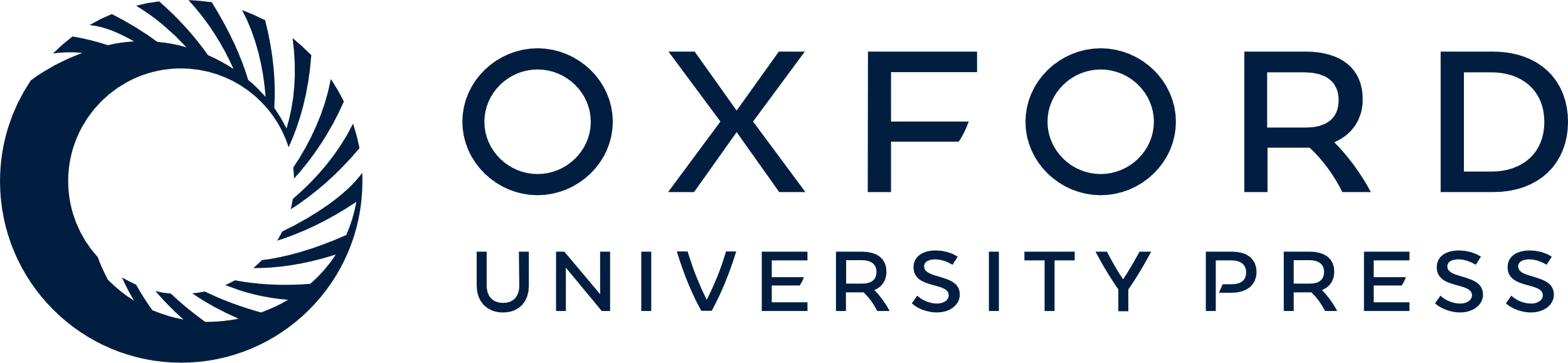 [Speaker Notes: Fig. 2 Effects of sodium channel blockers, mexiletine and flecainide, in a patient with the LQT3 form of congenital long QT syndrome. A: The corrected QT (QTc) interval is prolonged (572 ms) under control conditions. B: Injection of mexiletine (125 mg), a class IB sodium channel blocker, normalizes the QTc to 433 ms. C: Injection of flecainide (100 mg), a class IC sodium channel blocker, also dramatically abbreviates the QTc to 465 ms, but unveils Brugada-like ST-segment elevation in lead V2.


Unless provided in the caption above, the following copyright applies to the content of this slide: Copyright © 2005, European Society of Cardiology]